Overcoming the Sin of Hypocrisy
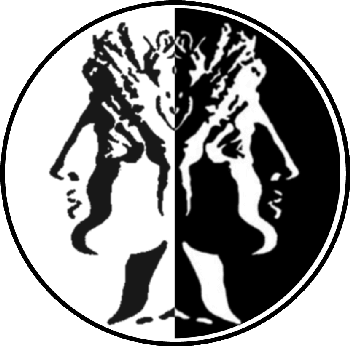 “In the New Testament there is no sin more strongly condemned than hypocrisy, and in popular opinion there is no sin more universally detested.” 

William Barclay, 
New Testament Words, p. 140
What is a Hypocrite?
What is a Hypocrite?
“The word hypocrite is based on the Greek theatrical words that mean ‘actor’ or ‘to play a part.’ The essential identity of hypocrites, therefore, is that they pretend to be something they are not.” 
Dictionary of Biblical Imagery
What is a Hypocrite?
“So they watched Him, and sent spies who pretended to be righteous, that they might seize on His words, in order to deliver Him to the power and the authority of the governor” (Luke 20:20). 

“But Jesus perceived their wickedness, and said, ‘Why do you test Me, you hypocrites?’” (Matt. 22:18).
Characteristics of a Hypocrite
Wants praise from men, not from God -      Matt. 6:1-6, 16-18; 23:5-7
Thinks nothing of breaking God’s law in order to exercise his “traditions” - Mark 7:6-13 
Conceals his true motives under a cloak of flattery and pretense - Matt. 22:15-18
Does not practice what he preaches -               Matt. 23:3
Characteristics of a Hypocrite
Majors in minors - Matt. 23:23
Hides an evil heart behind a veil of righteousness - Matt. 23:28 
Persuades others to listen to him rather than God - Matt. 23:15
Is blinded to the truth - Luke 12:54-56
1. Hypocrisy is a Form of Lying
“Speaking lies in hypocrisy” - 1 Tim. 4:2
Hypocrites destroy others with their mouths - Prov. 11:9
Satan pretended to care about Eve, and lied to her to destroy her - Gen. 3:1-5
God hates lying - Prov. 6:16-19
Liars will be punished - Prov. 19:5
2. Hypocrisy Taints Love
“Let love be without hypocrisy” - Rom. 12:9
Love must come from a pure heart - 1 Tim. 1:5
Love must be sincere and fervent, not faked - 1 Peter 1:22, 4:8
Love is more than sentiment. We must show our love in good deeds - 1 John 3:18
2. Hypocrisy Taints Love
Hypocritical Love: the Example of Judas

Protested the wasting of expensive oil under the guise of helping the poor, but his motives were driven by covetousness - John 12:3-6
Betrayed Jesus with the gesture of a friend -  Luke 22:47-48
3. Hypocrisy Harms the Cause of Christ
“The church is full of hypocrites!”
Failing to “practice what we preach” will cause the name of God to be blasphemed -         Rom. 2:21-24
A hypocritical Christian is a stumbling block to those who need to see the pure light of the gospel shining in this world of darkness -         Matt. 18:6-7
4. Hypocrisy is Contagious
Peter influenced others to play the hypocrite -  Gal. 2:11-13
The word “leaven” is used to refer to the spreading influence of sin - 1 Cor. 5:6-7
The “leaven” of the Pharisees was “hypocrisy” - Luke 12:1
5. Hypocrites Will Be Destroyed
Lord saved His strongest condemnation for the hypocritical Pharisees - Matt. 23
Ananias and Sapphira - Acts 5:1-11
Hypocrites have their place in Hell -                Matt. 24:51
All liars shall have their part in the lake of fire and brimstone - Rev. 21:8
What is Wrong With Hypocrisy?
Hypocrisy is a Form of Lying
Hypocrisy Taints True Love
Hypocrisy Harms the Cause of Christ
Hypocrisy is Contagious
Hypocrites Will Be Destroyed
How Can We Overcome                      the Sin of Hypocrisy?
1. Repent of Our Sin
Judas acted pious in an attempt to cover up the fact that he was covetous and a thief - John 12:4-6
The Pharisees were full of sin. Cleansing the heart would naturally cleanse the outward life - Matt. 23:25-26
We are to repent of our sins, not try to hide them behind false righteousness - Acts 8:22
2. Stop Seeking Praise of Men
Cannot divide loyalty between two masters - Matt. 6:24, James 4:4
We are to seek the Lord with our whole heart - Psalm 119:10
We are to please God, not men - Gal. 1:10
The Pharisees sought the praise of men with their righteous acts - Matt. 6:1-6, 16-18
3. Practice What We Preach
“for they say, and do not do” - Matt. 23:3
The Jews had the law, and taught the law, but did not keep it - Rom. 2:21-24
Peter played the hypocrite when his behavior was contrary to his understanding and preaching regarding the Gentiles - Gal. 2:11-13
We must make sure our words and actions are always in harmony with God’s word.
4. Judge With Righteous Judgment
“Hypocrite! First remove the plank from your own eye…” - Matt. 7:1-5
Straining out a gnat and swallowing a camel - Matt. 23:24
We must judge with righteous judgment - John 7:24
Consistently, without prejudice or partiality -  1 Tim. 5:21
5. Get in the Habit of Telling                    and Living the Truth
Hypocrisy is a form of lying. We need to stop lying in words and actions.
We are to live openly and honestly with all men - 2 Cor. 8:21
We must be honest with ourselves and learn to be content, instead of trying to impress people - Phil. 4:11
How To Overcome the Sin of Hypocrisy
Repent of Sin
Stop Seeking the Praise of Men
Practice What We Preach
Judge With Righteous Judgment
Tell (and Live) the Truth